Monday, October 10th 2022
Our school
Unit
6
Lesson 2
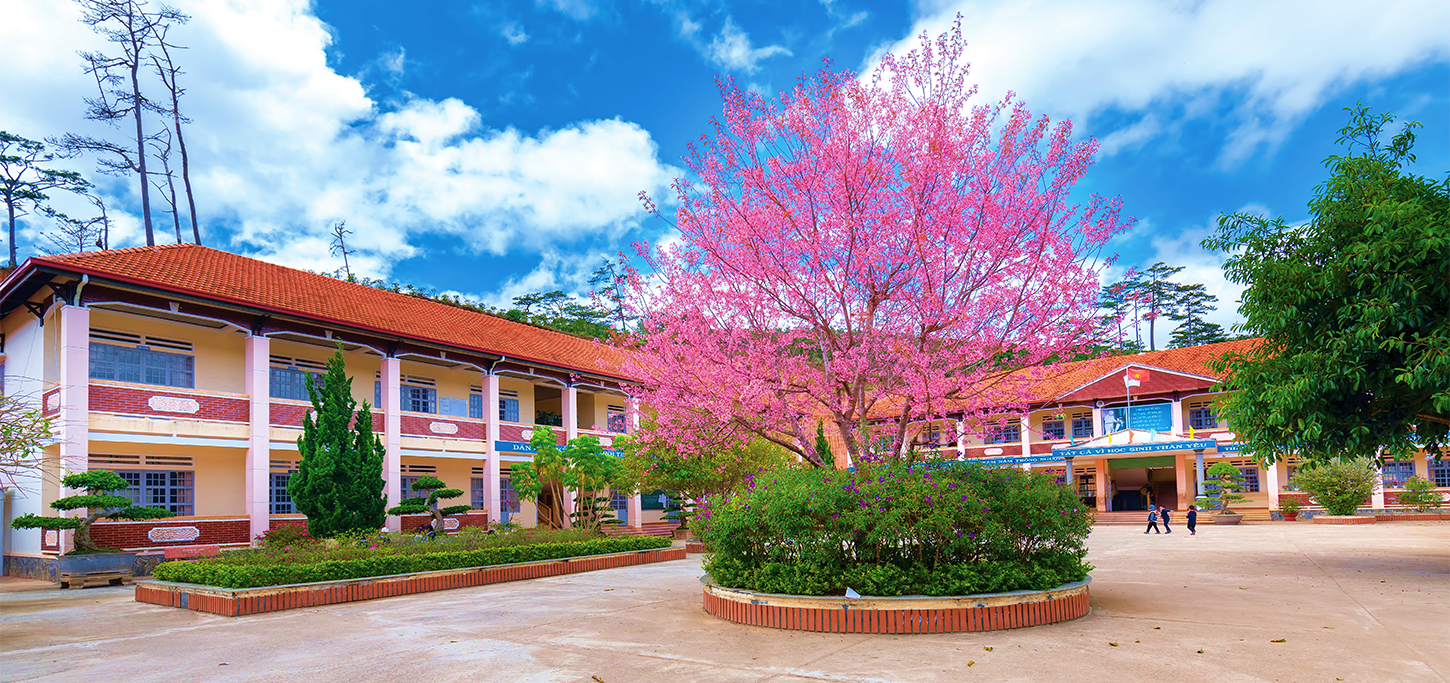 Facebook : Bùi Liễu  
0968142780
[Speaker Notes: Facebook : Bùi Liễu  
Mobile phone: 0968142780]
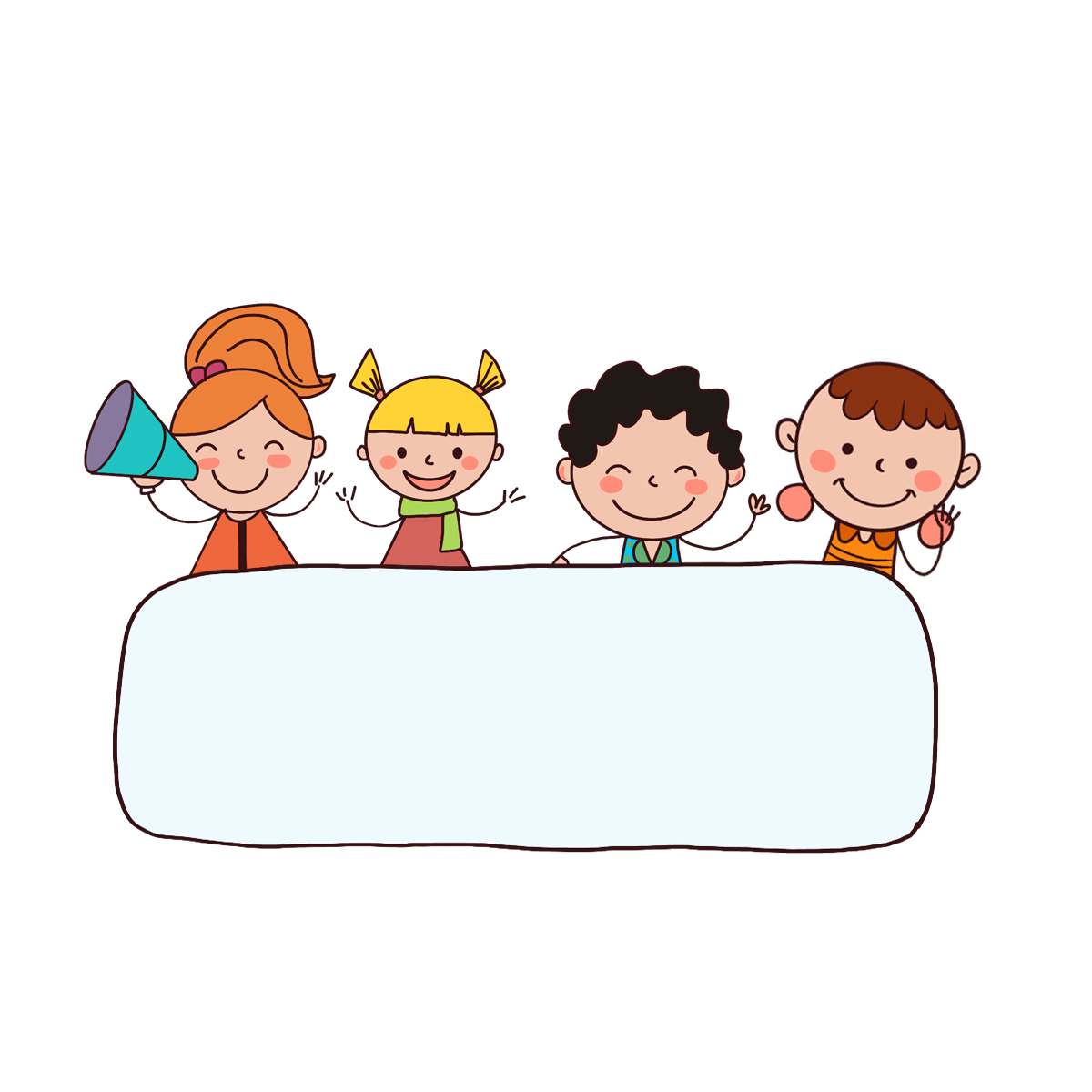 Warm-up
Let’s sing.
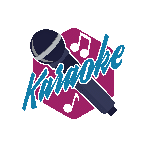 Our school
Is this your school?
Yes, it is. Yes, it is.
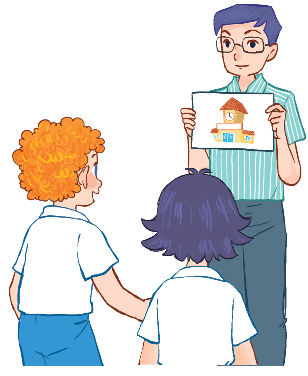 This is my school.
I like my school.
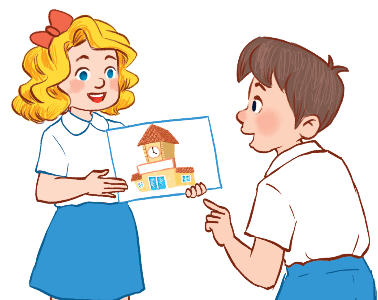 Is this our school?
Yes, it is. Yes, it is.
This is our school.
We like our school.
[Speaker Notes: Facebook : Bùi Liễu  
Mobile phone: 0968142780]
Contents
Facebook : Bùi Liễu  
0968142780
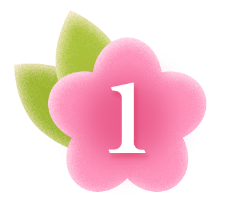 Look, listen and repeat.
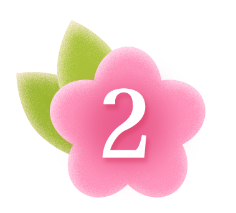 Listen, point and say.
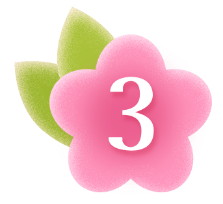 Let’s talk.
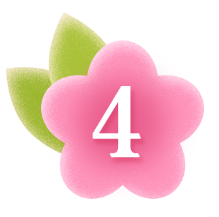 Listen and number.
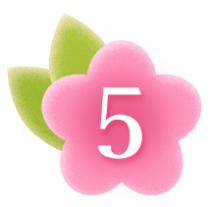 Look, match and read.
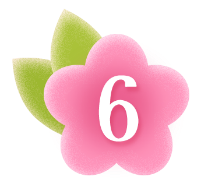 Let’s play.
[Speaker Notes: Facebook : Bùi Liễu  
Mobile phone: 0968142780]
1. Look, listen and repeat.
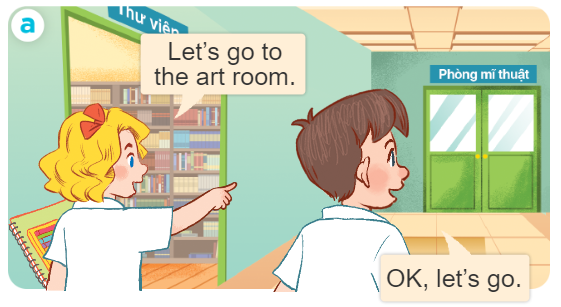 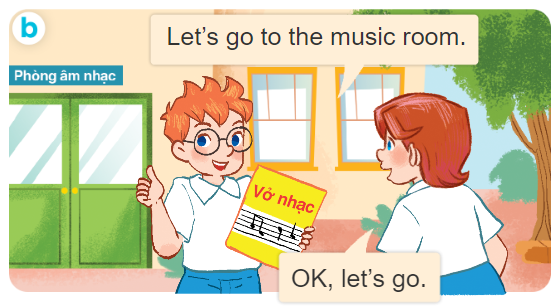 Who are they?
What are they doing?
Where are they?
[Speaker Notes: Facebook : Bùi Liễu  
Mobile phone: 0968142780]
1. Look, listen and repeat.
Click on the sentences to hear the sound.
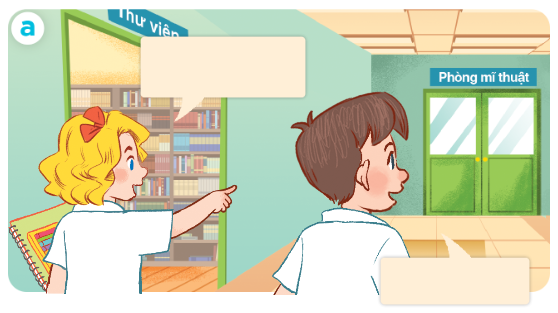 Let’s go to 
the art room.
Facebook : Bùi Liễu  
0968142780
OK, let’s go.
[Speaker Notes: Facebook : Bùi Liễu  
Mobile phone: 0968142780]
1. Look, listen and repeat.
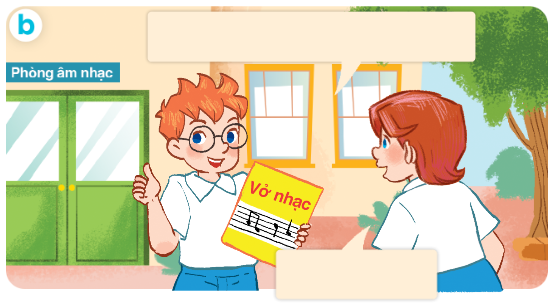 Let’s go to the music room.
Facebook : Bùi Liễu  
0968142780
OK, let’s go.
[Speaker Notes: Facebook : Bùi Liễu  
Mobile phone: 0968142780]
Facebook : Bùi Liễu  
0968142780
Vocabulary
Vocabulary
Facebook : Bùi Liễu  
0968142780
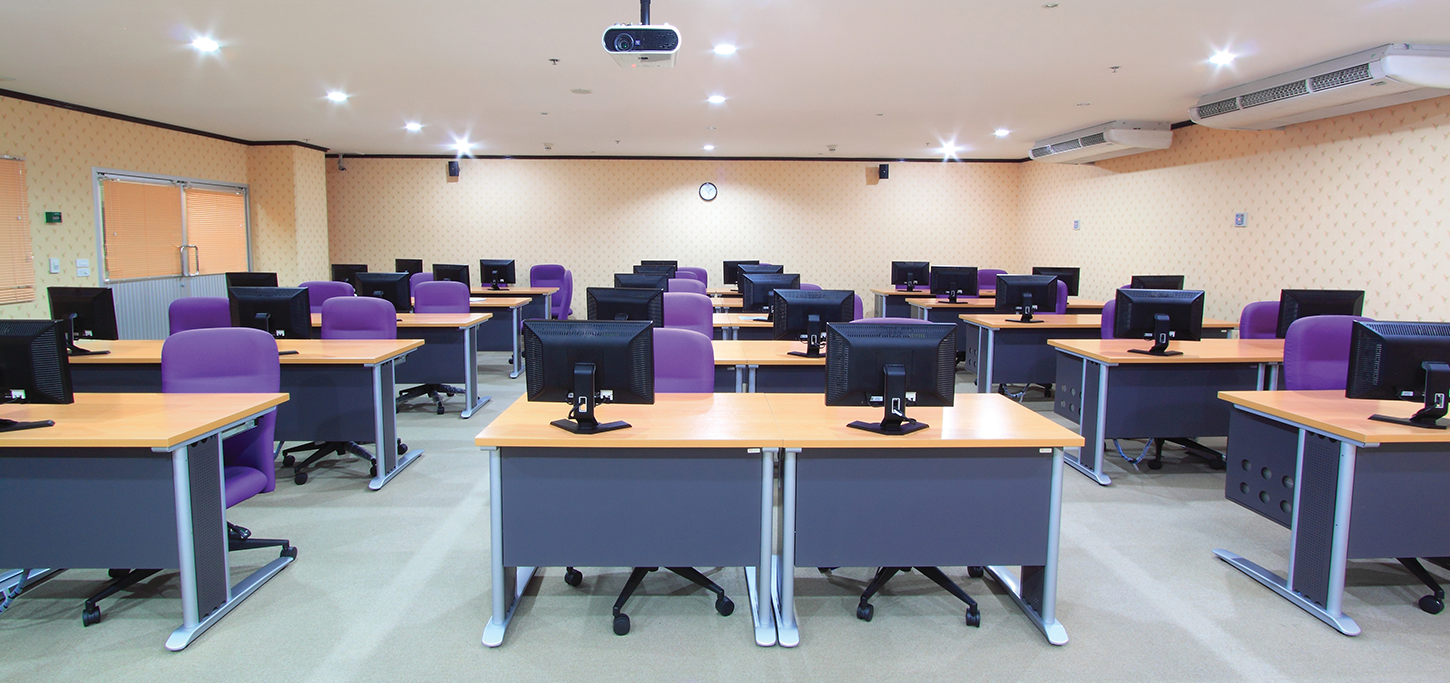 computer room
//kəmˈpjuː.tər  ruːm/
phòng máy tính
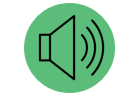 Vocabulary
Facebook : Bùi Liễu  
0968142780
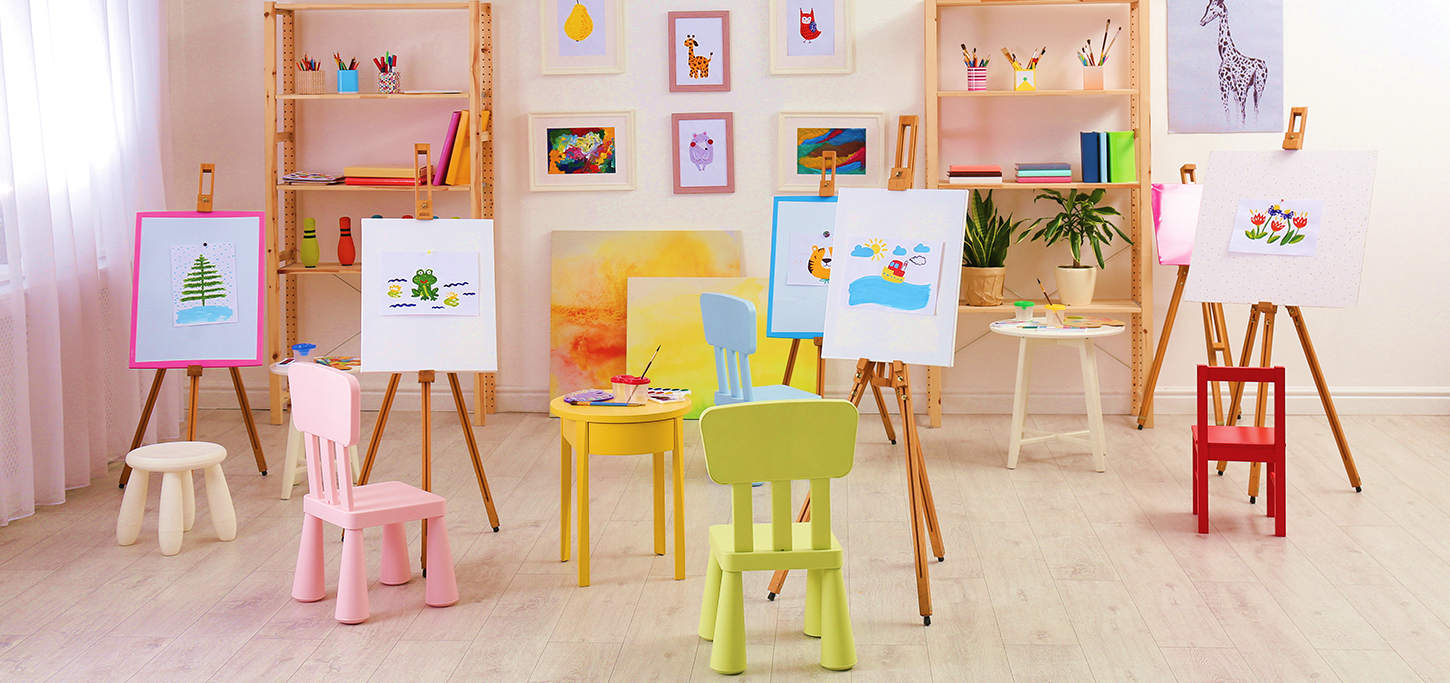 art room
/ɑːt  ruːm/
phòng mĩ thuật
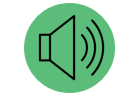 Vocabulary
Facebook : Bùi Liễu  
0968142780
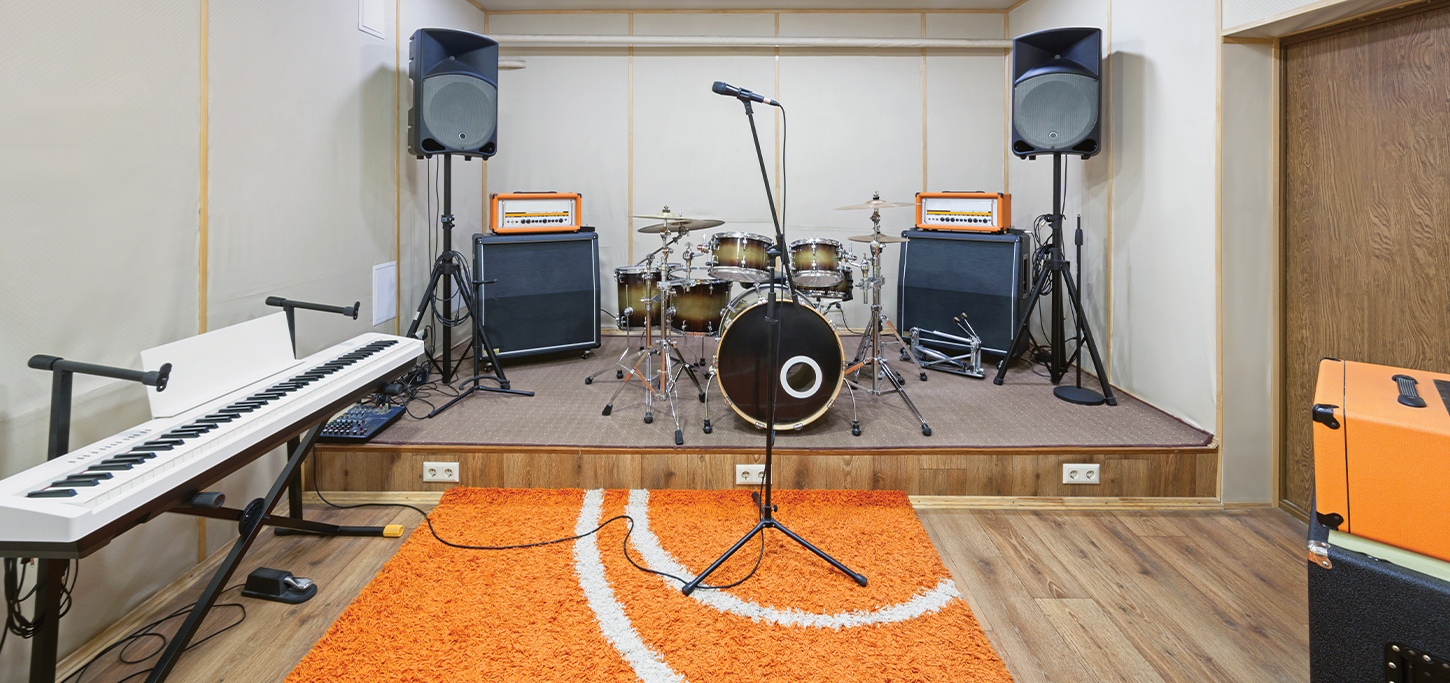 music room
/ˈmjuː.zɪk ruːm/
phòng âm nhạc
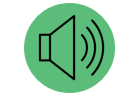 Vocabulary
Facebook : Bùi Liễu  
0968142780
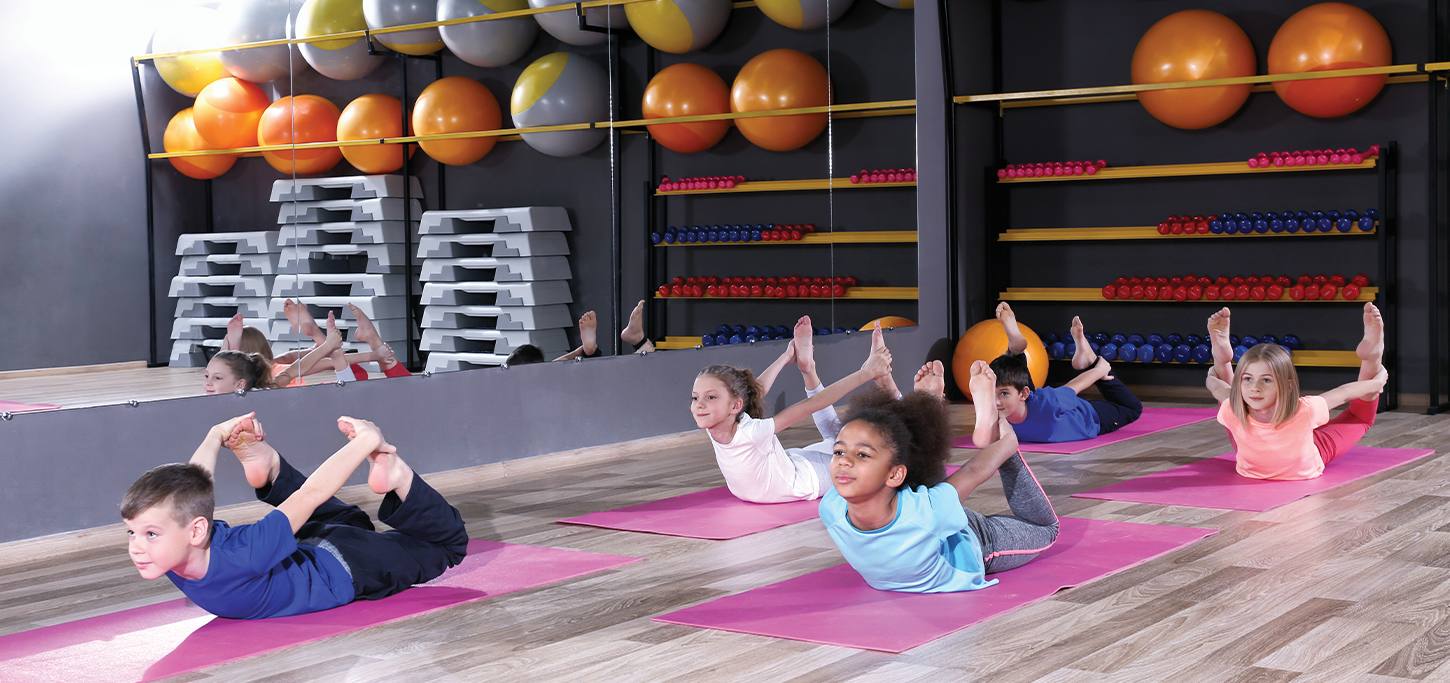 gym
/dʒɪm/
nhà thể chất
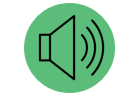 Review
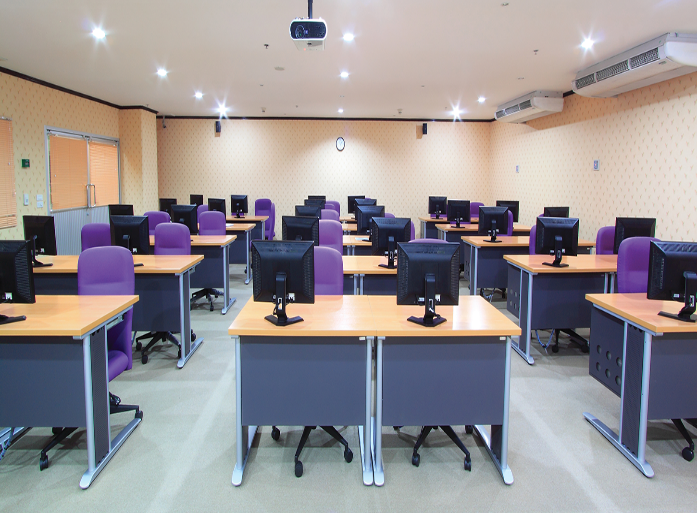 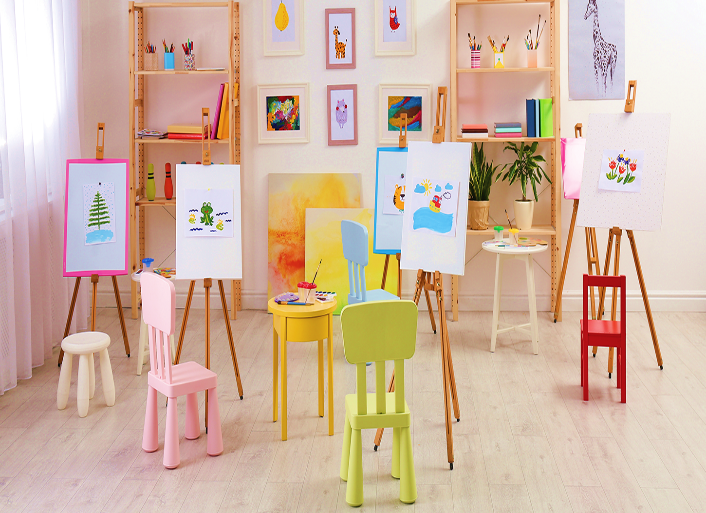 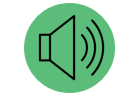 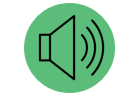 computer room
art room
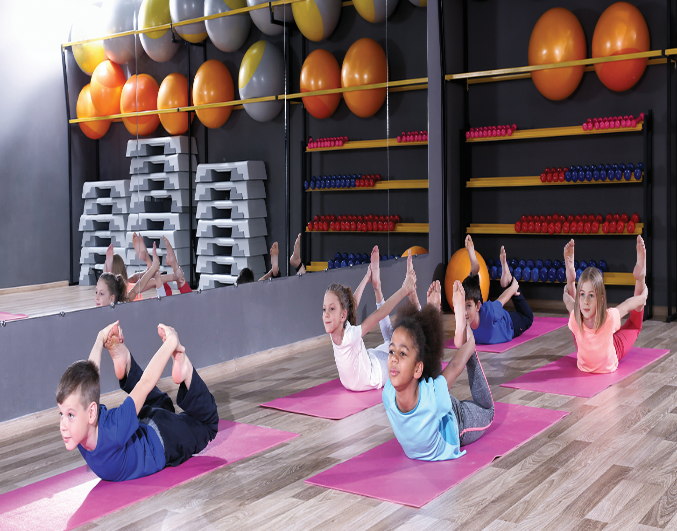 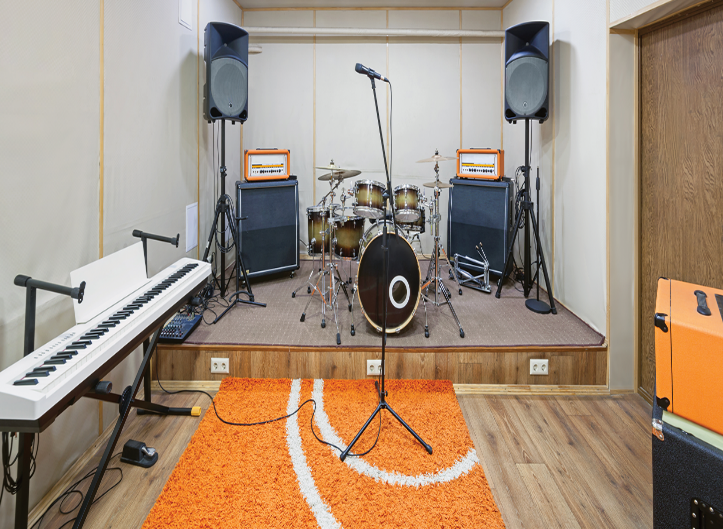 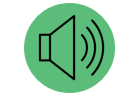 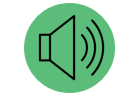 gym
music room
Vocabulary
Facebook : Bùi Liễu  
0968142780
- computer room :  phòng máy tính
- art room :   phòng mĩ thuật
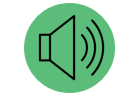 - music room :   phòng âm nhạc
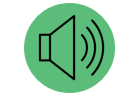 - gym :   nhà thể chất
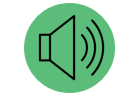 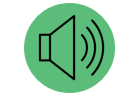 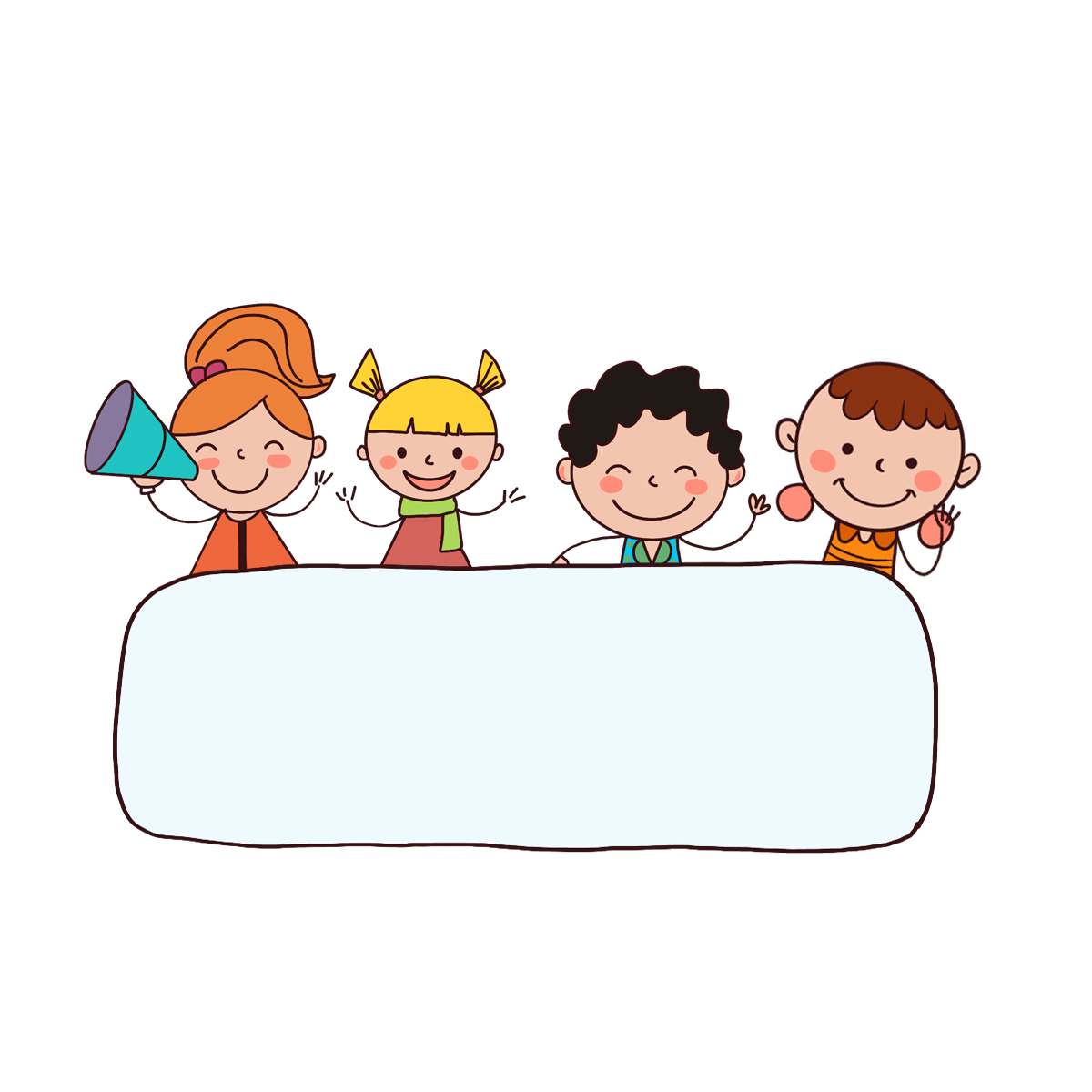 Facebook : Bùi Liễu  
0968142780
Let’s play!
[Speaker Notes: Facebook : Bùi Liễu  
Mobile phone: 0968142780]
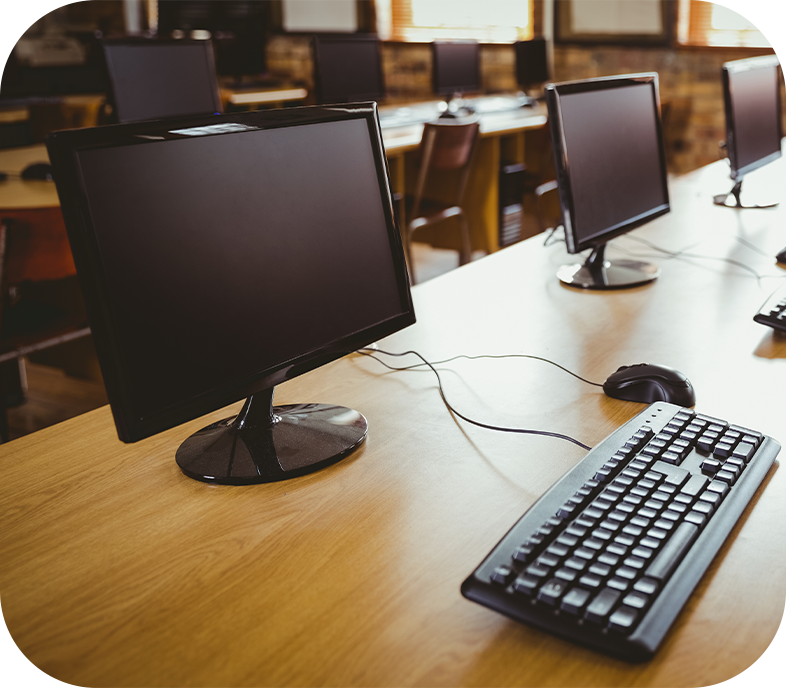 1
2
3
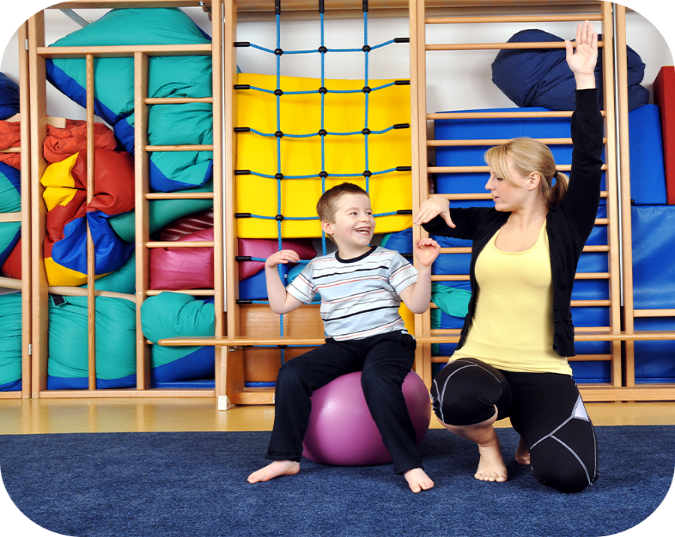 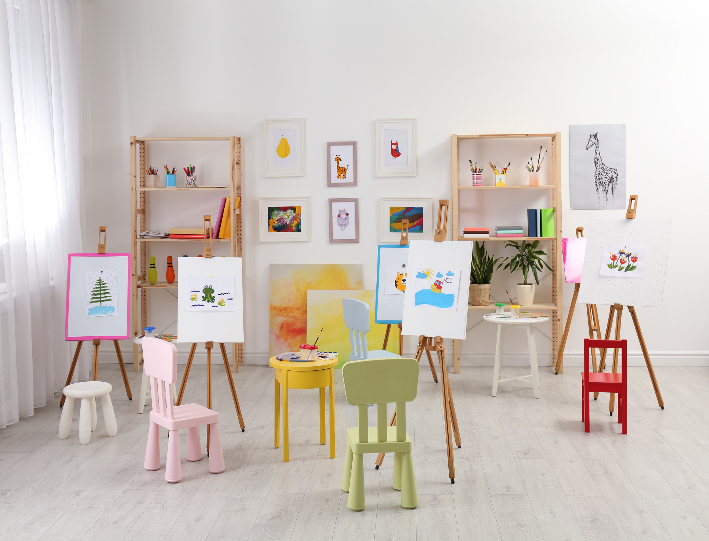 ✔
gym
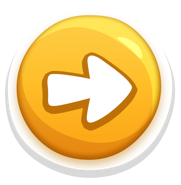 1
2
3
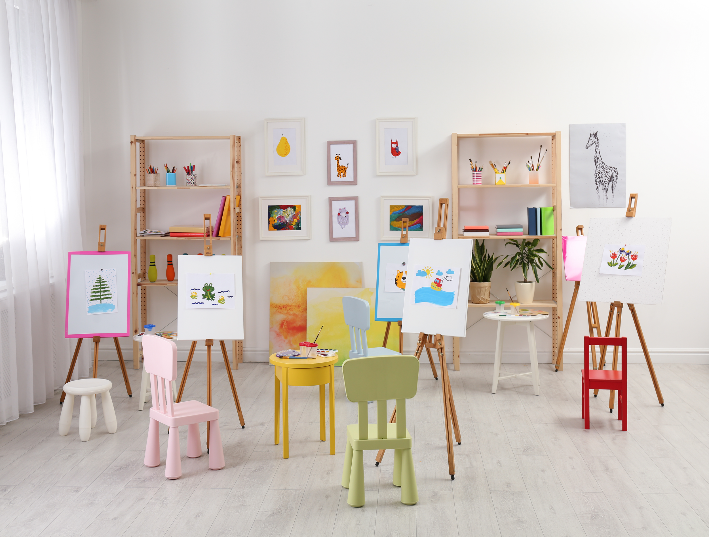 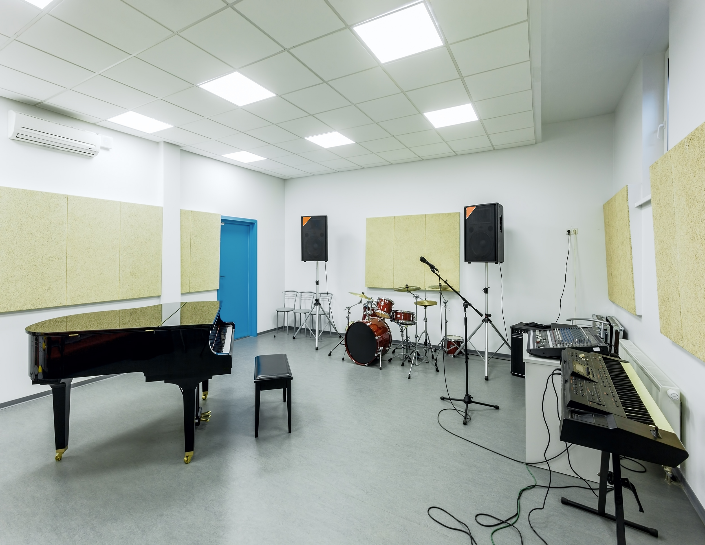 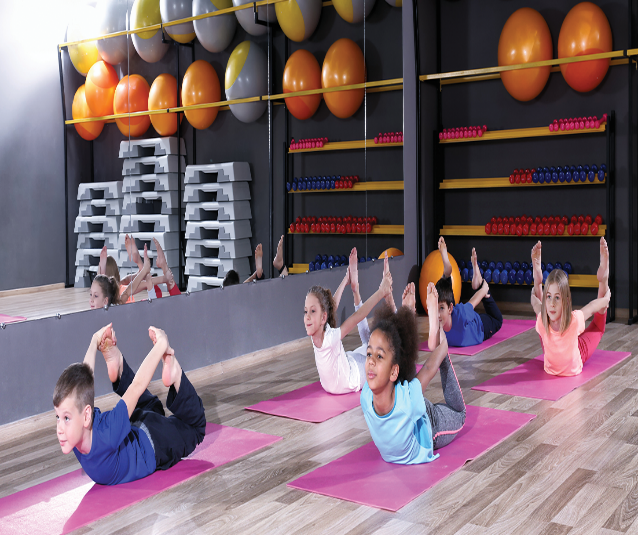 ✔
art room
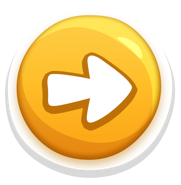 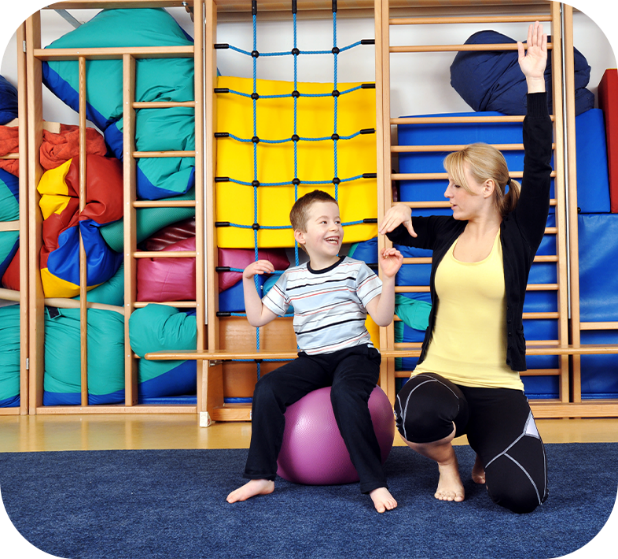 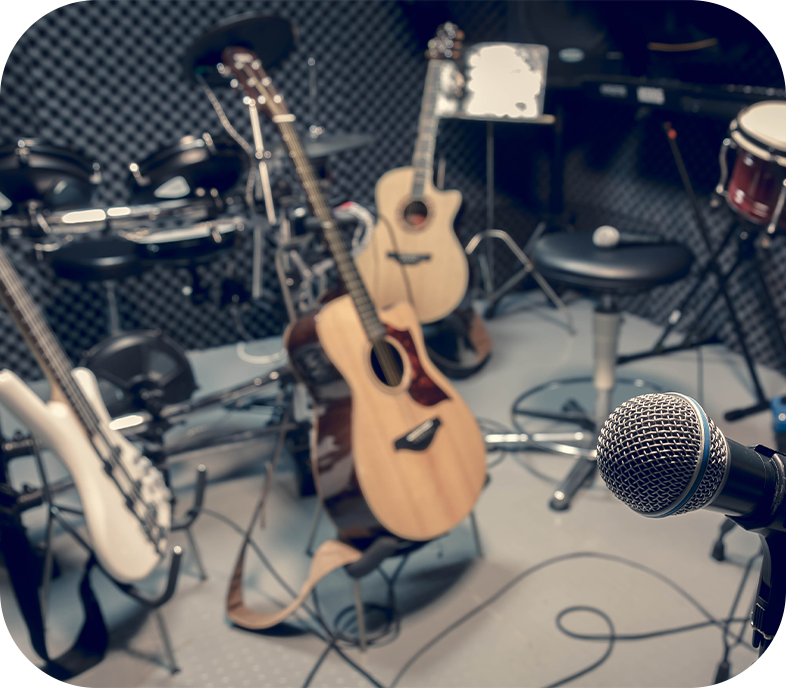 1
2
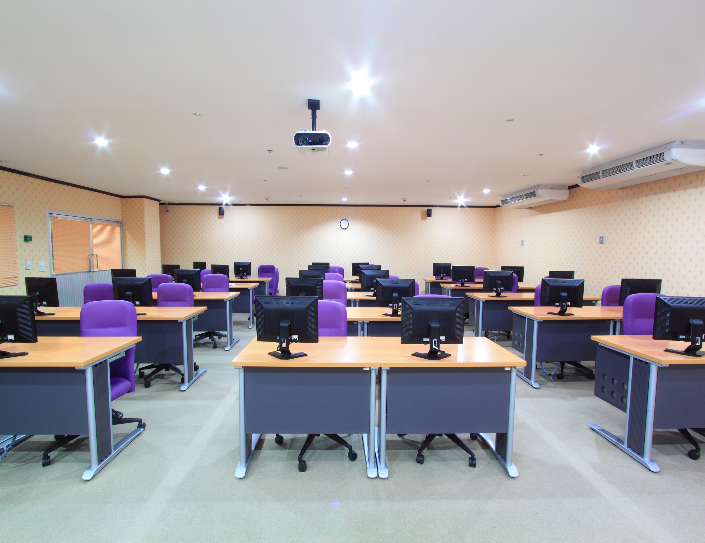 3
✔
computer room
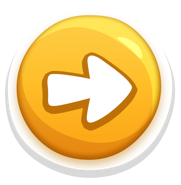 1
2
3
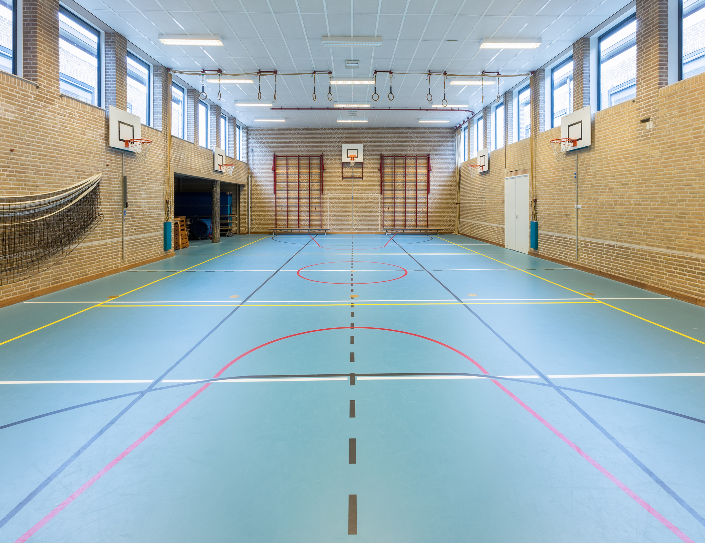 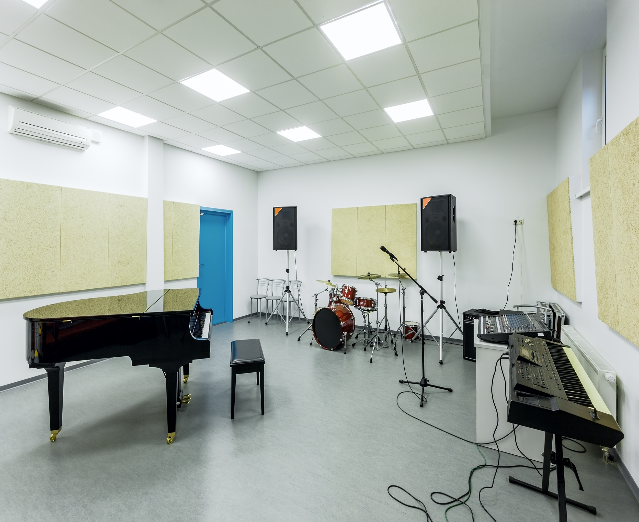 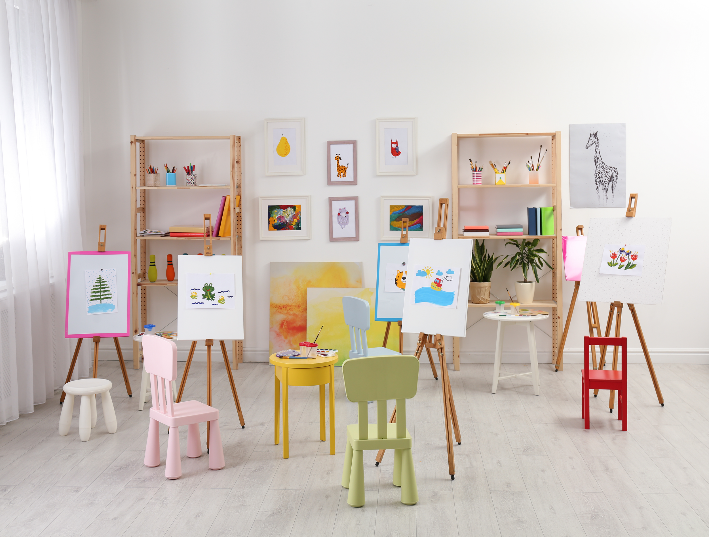 ✔
music room
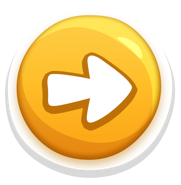 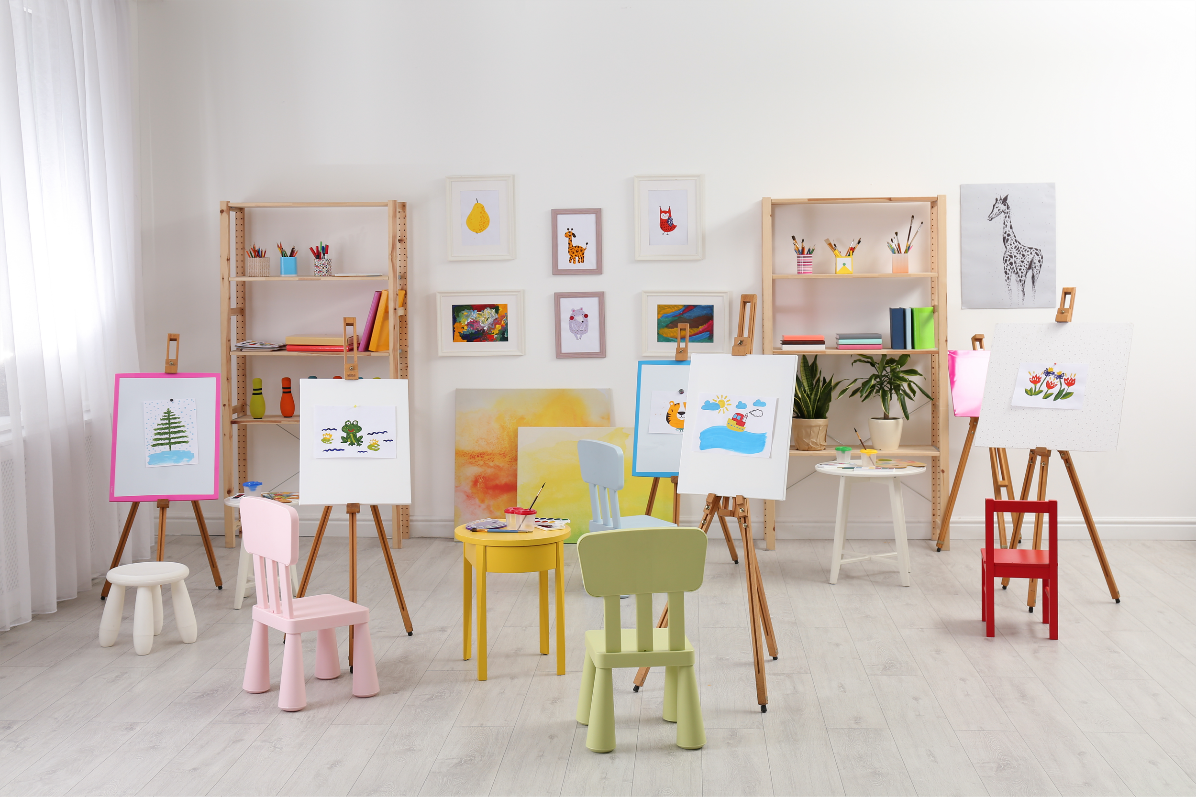 1
a. playground
b. music room
c. art room
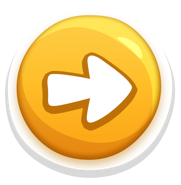 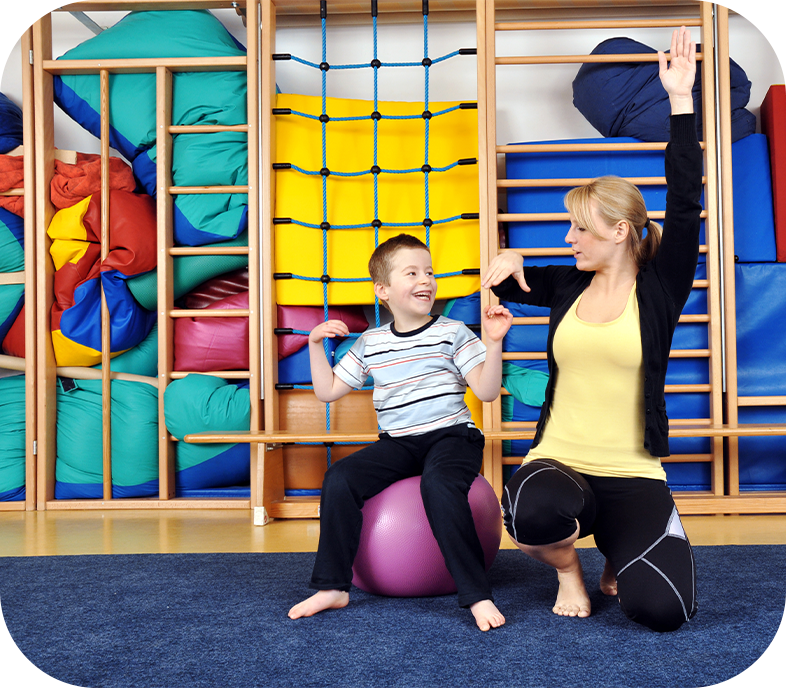 2
a. library
b. gym
c. art room
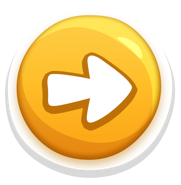 3
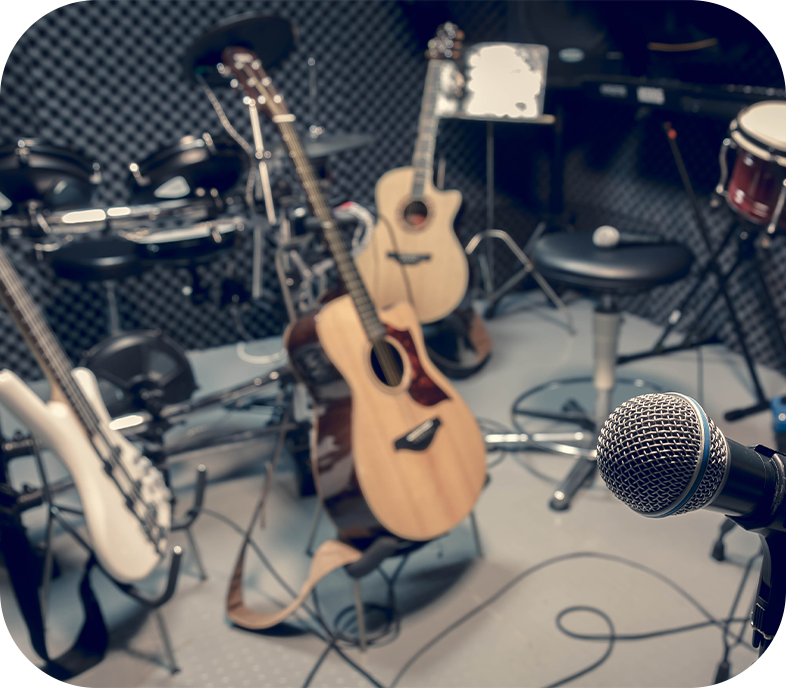 a. classroom
b. school
c. music room
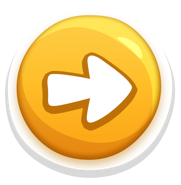 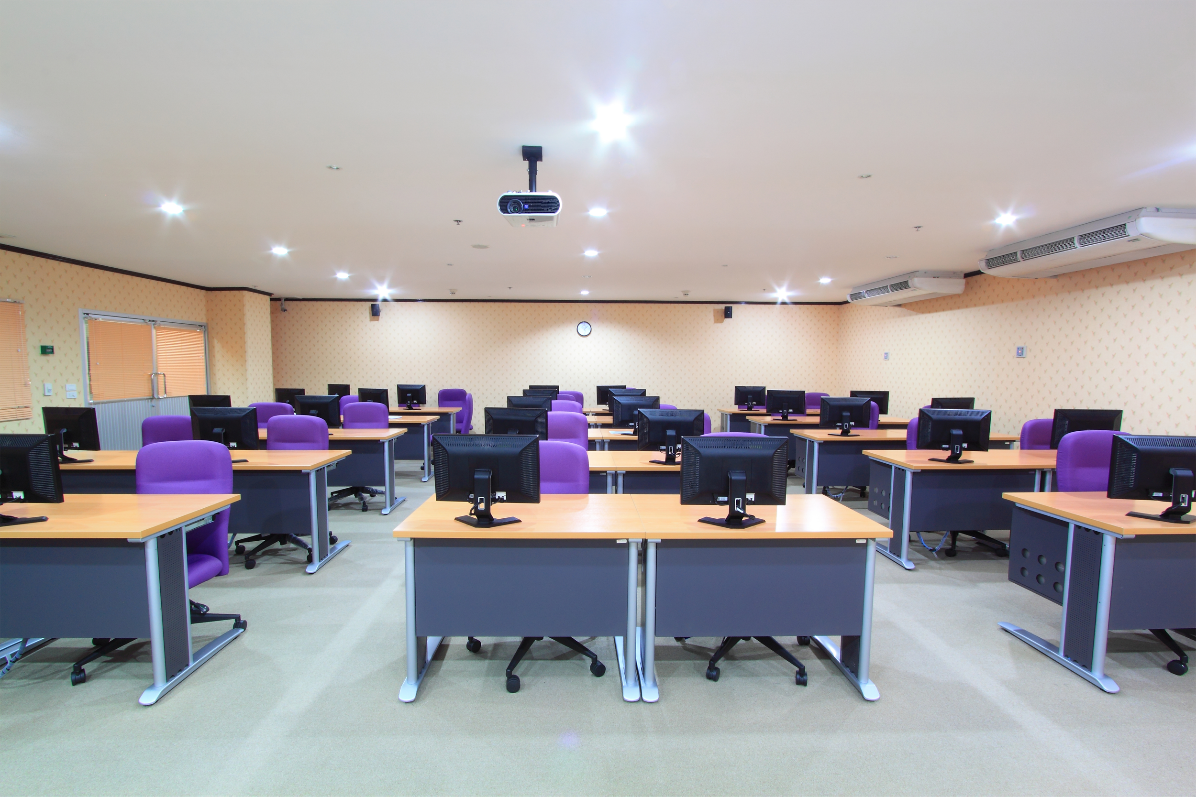 4
a. computer room
b. playground
c. gym
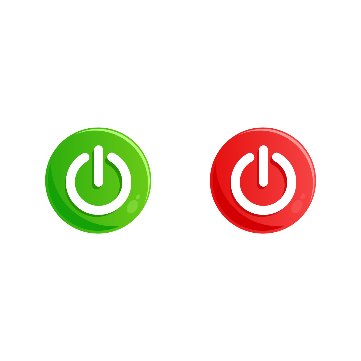 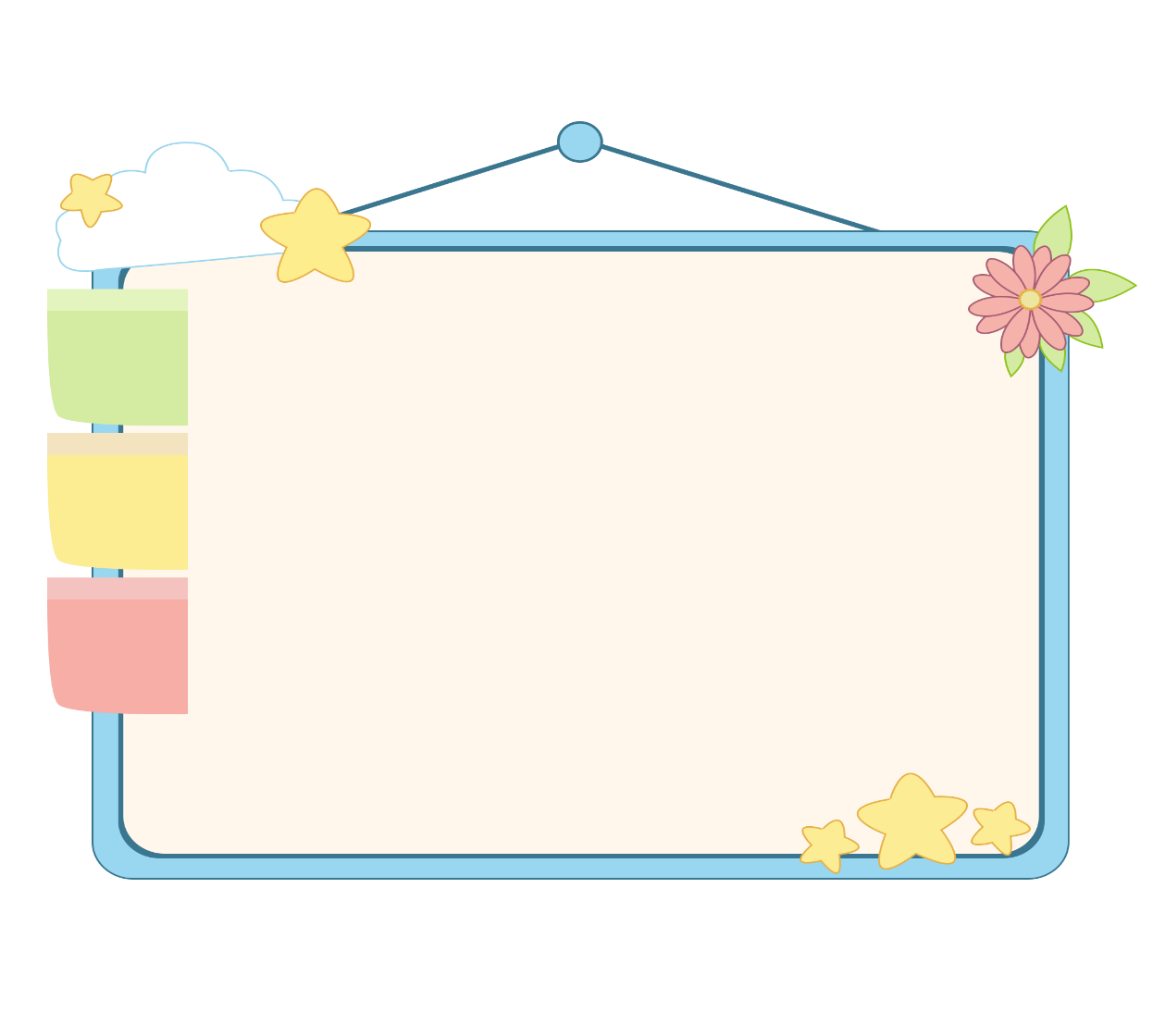 Facebook : Bùi Liễu  
0968142780
WELL DONE!
Facebook : Bùi Liễu  
0968142780
Structures
Structures
*Câu gợi ý đi tới một nơi trong ngôi trường và diễn đạt sự đồng ý.
Let’s go to the _______.
 -  OK, let’s go.
(Chúng ta đi tới _____ nhé.)
(Đồng ý, chúng ta đi thôi.)
Example:
A: Let’s go to the computer room.
B: OK, let’s go.
2. Listen, point and say.
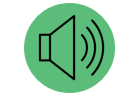 b
a
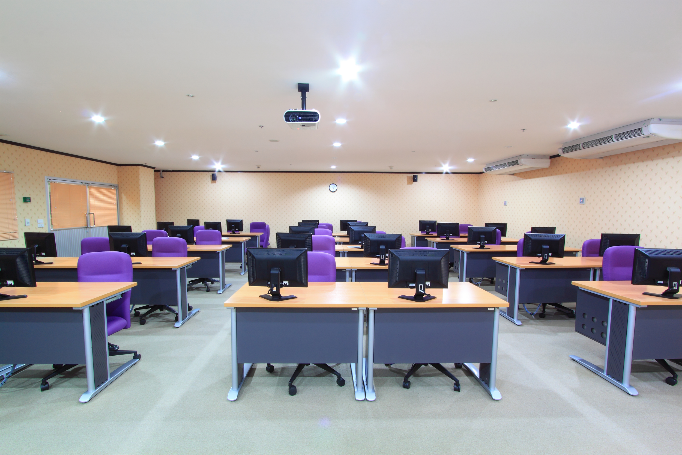 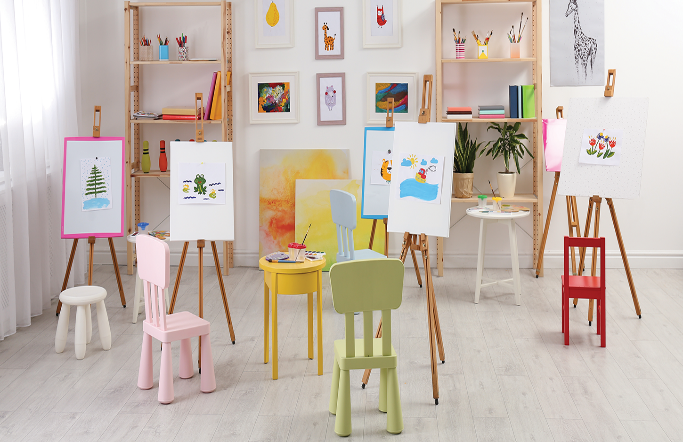 Let’s go to the ____.
OK, let’s go.
computer room
art room
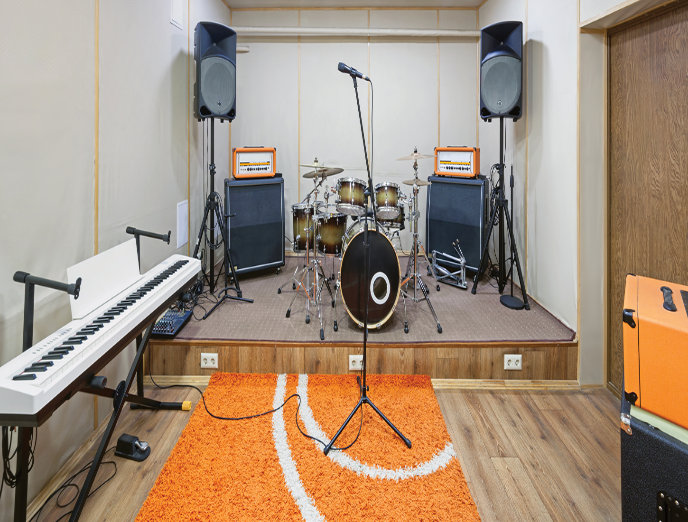 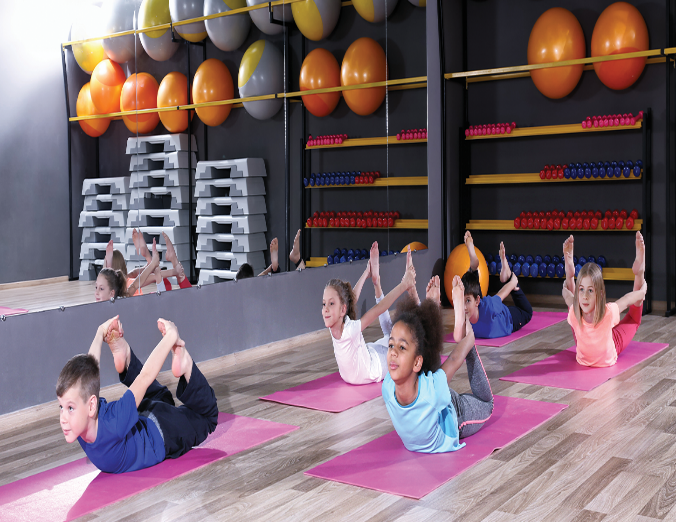 c
d
gym
music room
3. Let’s talk.
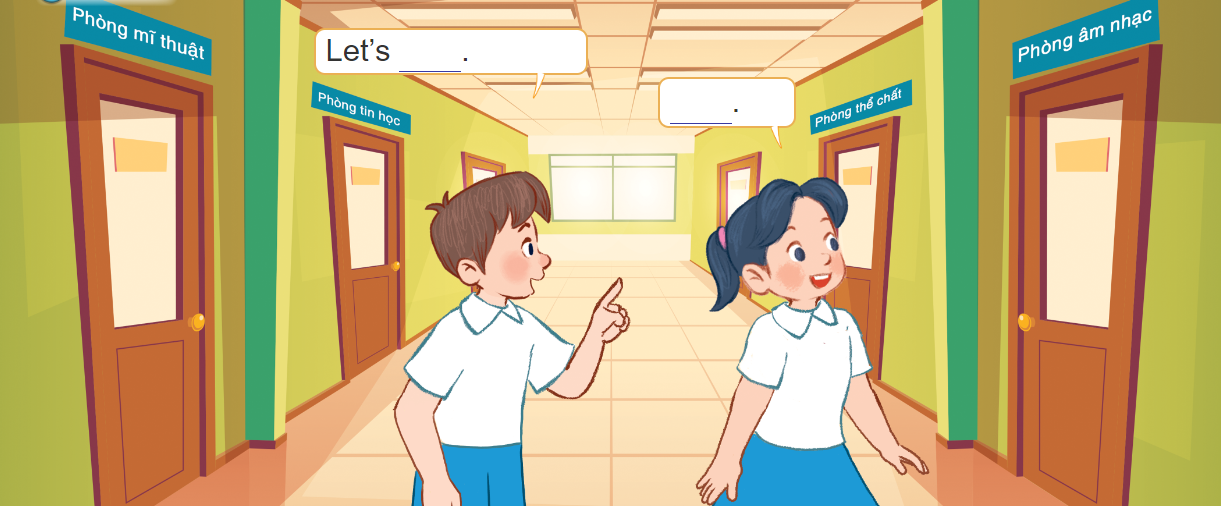 4. Listen and number.
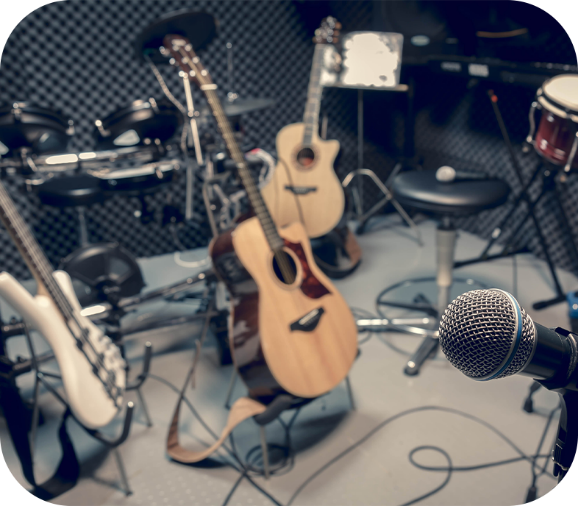 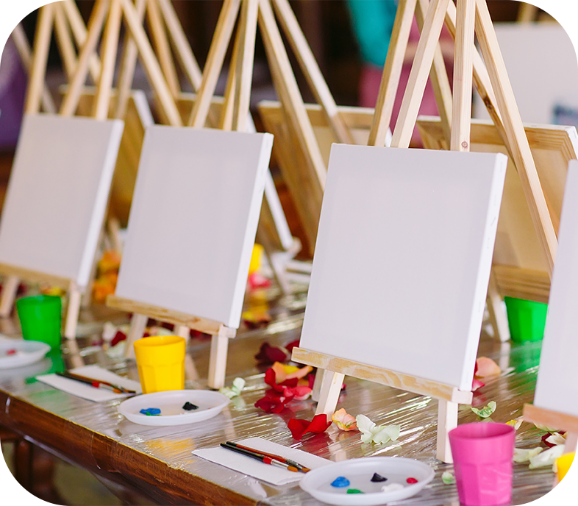 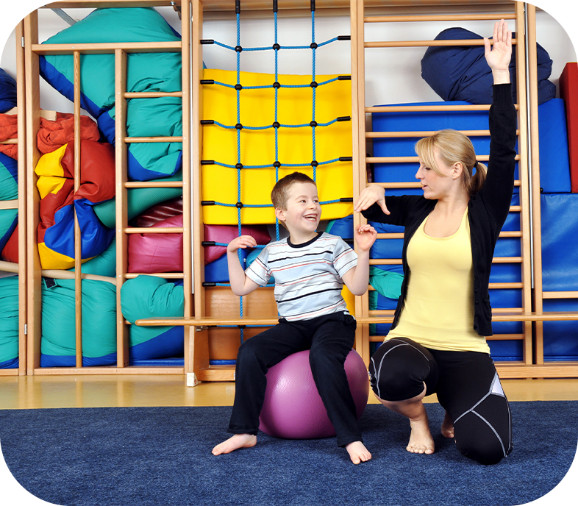 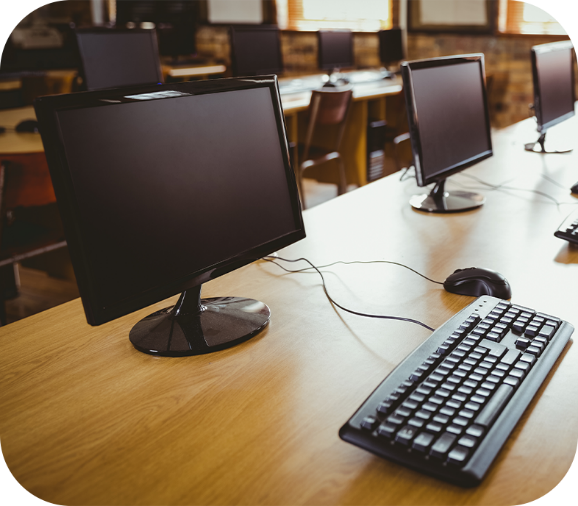 4
2
3
1
b
c
d
a
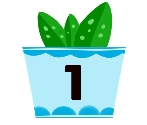 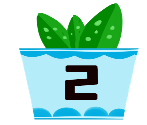 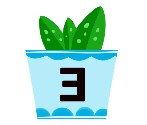 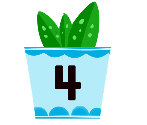 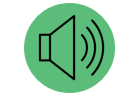 5. Read and match.
a
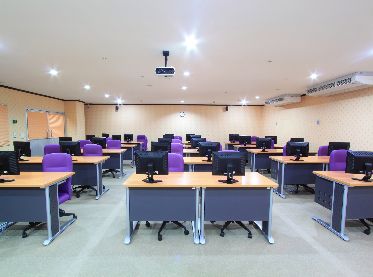 1. Let’s go the gym.
2. Let’s go the computer room.
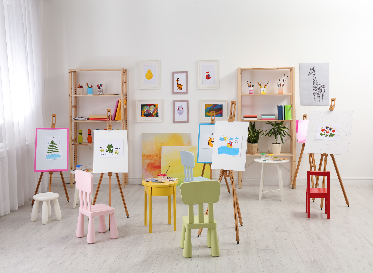 b
3. A: Let’s go to the art room.
    B: OK, let’s go. I like drawing.
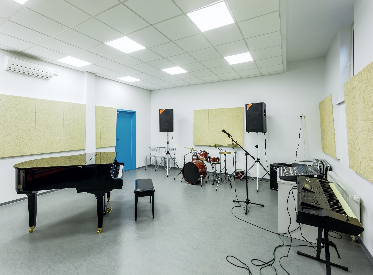 c
4. A: Let’s go to the music room.
    B: OK, let’s go.
d
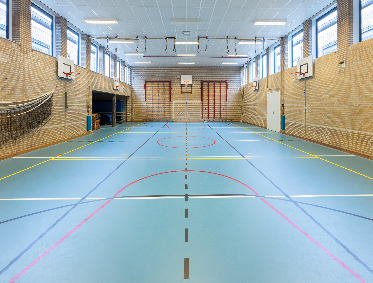 1 - d
4 - c
2 - a
3 - b
6. Let’s play.
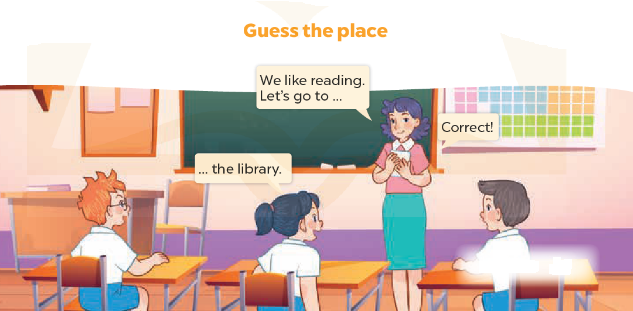 [Speaker Notes: Facebook : Bùi Liễu  
Mobile phone: 0968142780]
Wrap up
[Speaker Notes: Facebook : Bùi Liễu  
0968142780]
Vocabulary
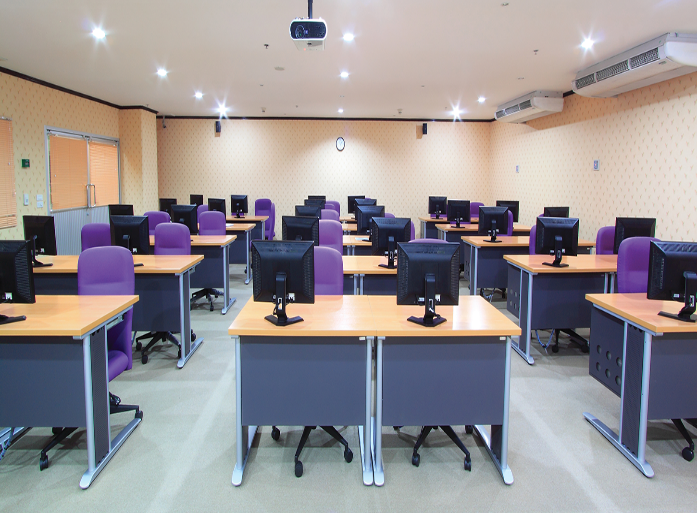 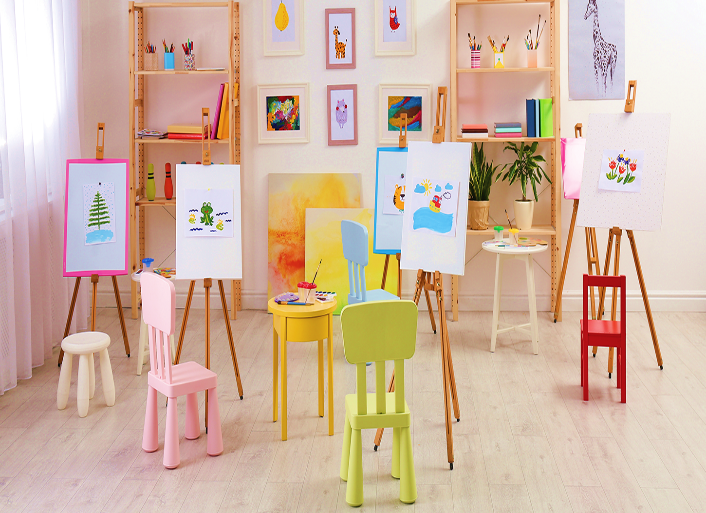 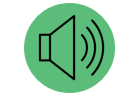 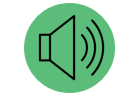 computer room
art room
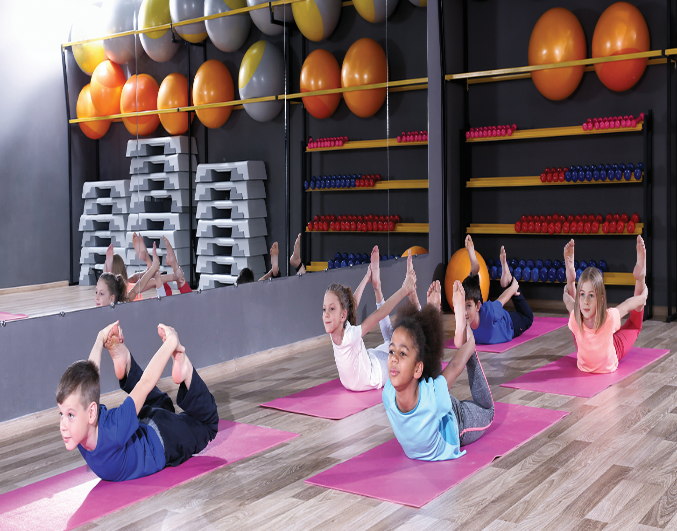 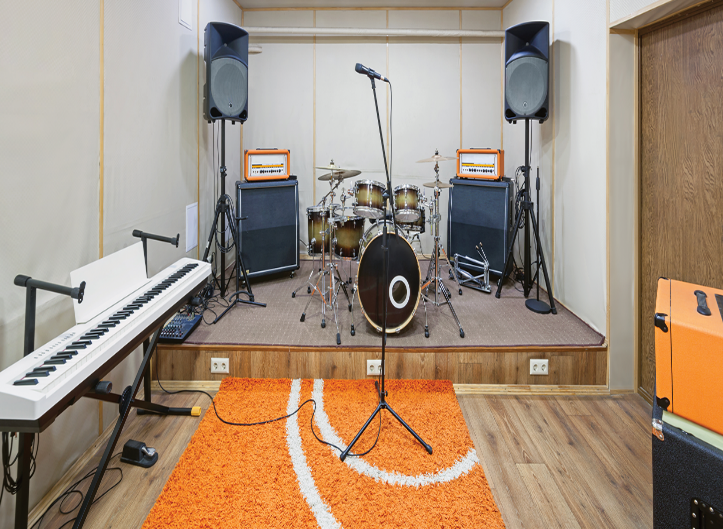 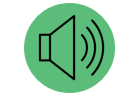 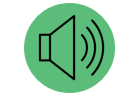 gym
music room
Structures
*Câu gợi ý đi tới một nơi trong ngôi trường và diễn đạt sự đồng ý.
Let’s go to the _______.
 -  OK, let’s go.
(Chúng ta đi tới _____ nhé!)
(Đồng ý, chúng ta đi thôi!
Example:
A: Let’s go to the computer room.
B: OK, let’s go.
Homework
Learn by heart all the new words.
Read again the dialogue in part 1.
[Speaker Notes: Facebook : Bùi Liễu  
0968142780]
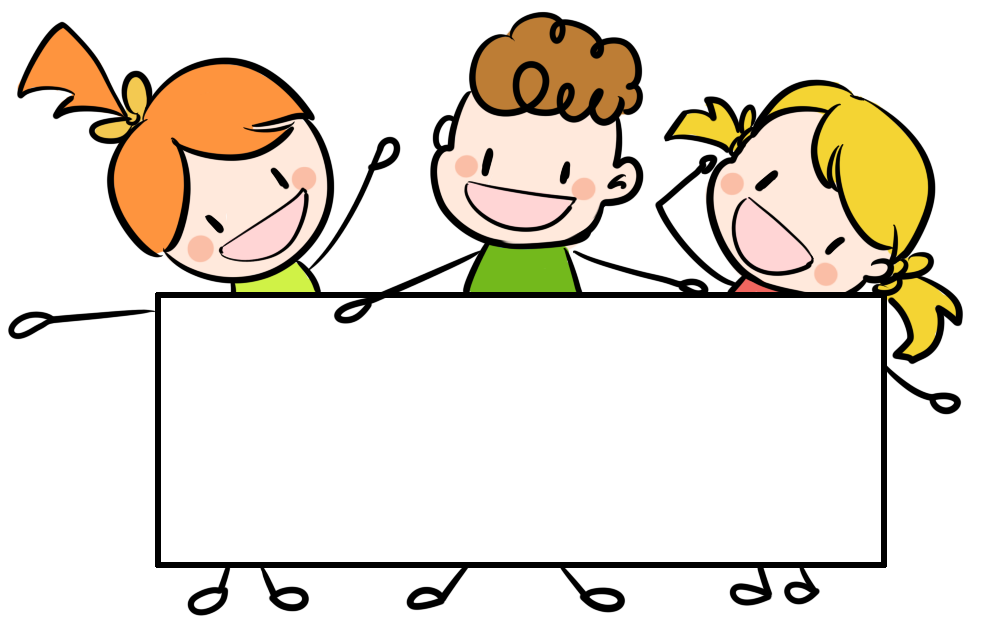 Thank you!
Facebook : Bùi Liễu  
0968142780
[Speaker Notes: Facebook : Bùi Liễu  
0968142780]